Les 5 Stad en wijkParticipatie
15 juni 2021
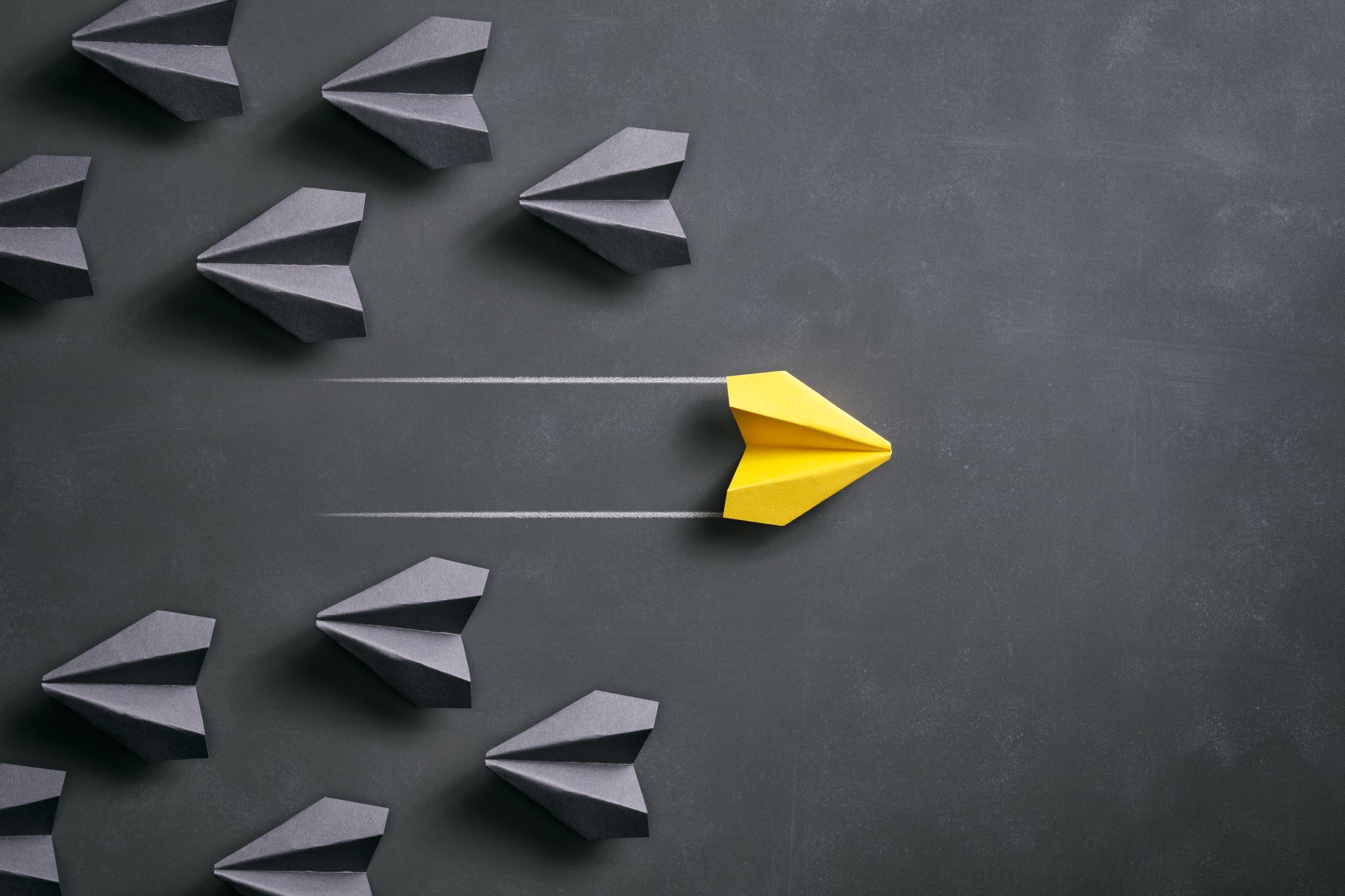 Inhoud van deze les
Doelgroepanalyse

Bewonersparticipatie
Begrippen
1. Doelgroep analyse
Over wie hebben we het?
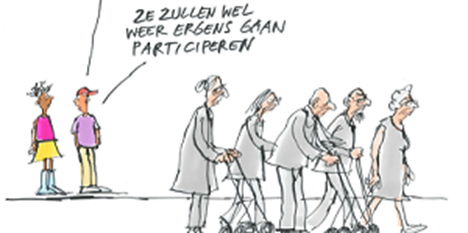 Doelgroepen; met en voor wie
Bij bewonersparticipatie is het belangrijk om vast te stellen met wie je gaat samenwerken aan een project.
Die doelgroep bepaal je vaak ook samen met alle betrokken partijen. 
Bij een doelgroep analyse verzamel je informatie over bv. leeftijd, school, gezinssamenstelling, adres, behoefte en wensen. Hierdoor ontstaat een ‘plaatje’ dat richting geeft aan je project. 
Passend bij de doelgroep en je opdracht, betrek je de bewoners op een passende manier.
Indeling op leeftijdscategorie
Aspecten van de ontwikkeling:
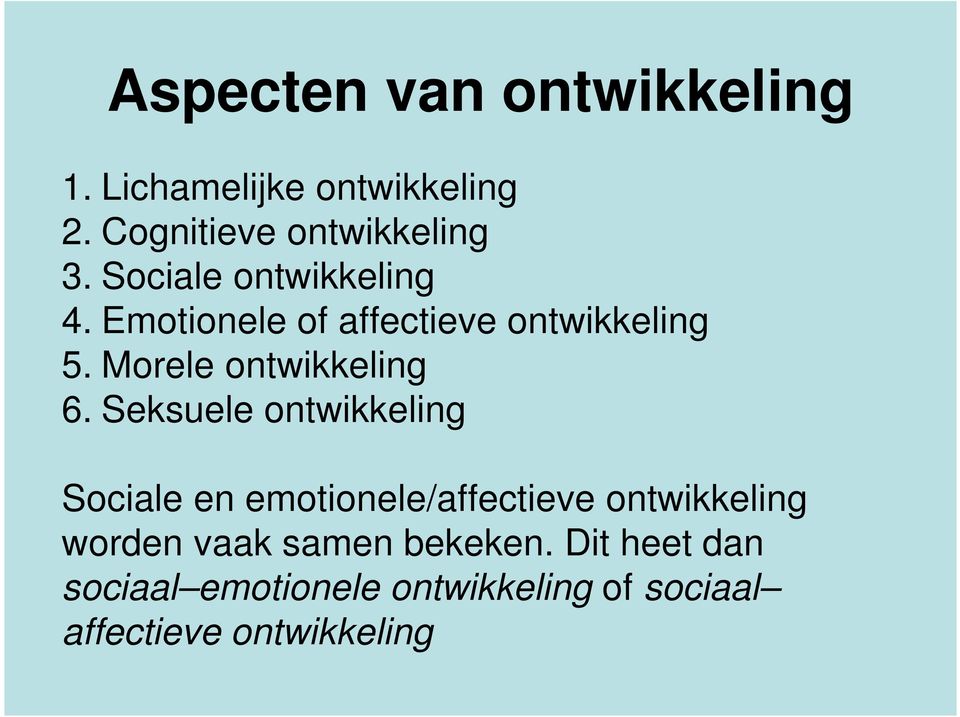 2. Bewonersparticipatie
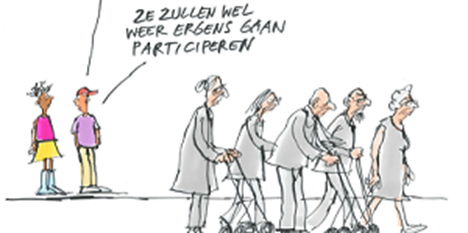 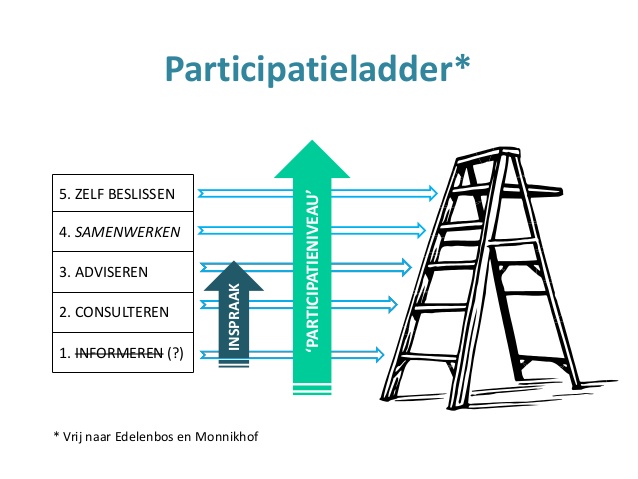 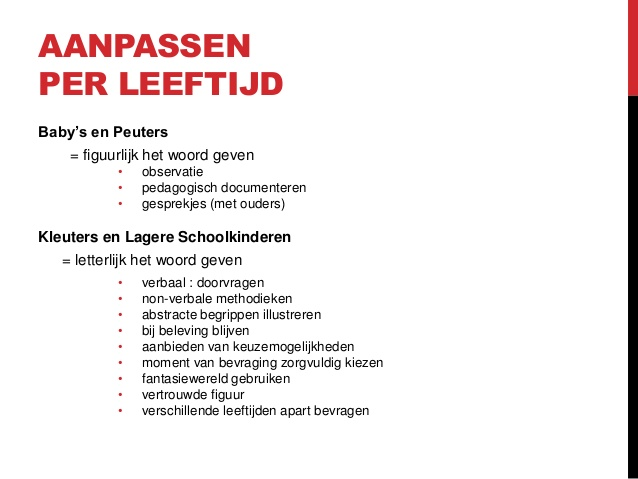 Kinderen
Jongeren
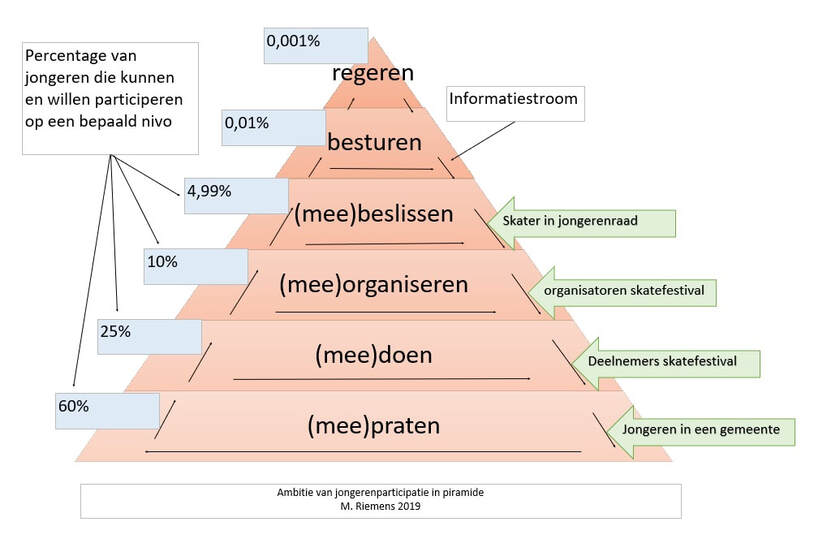 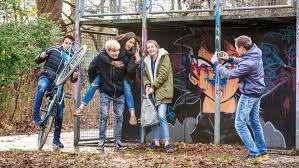 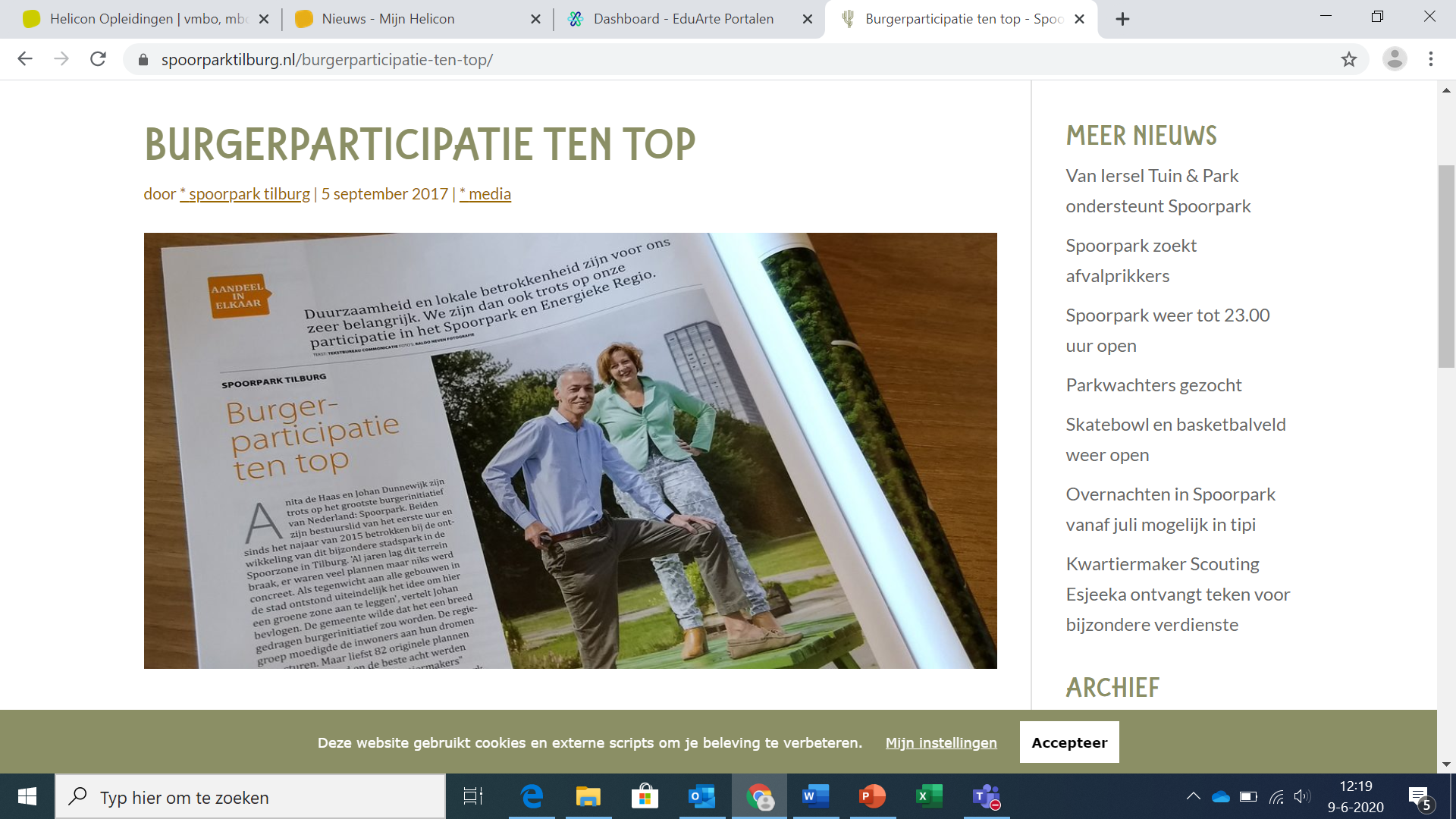 Goed voorbeeld:
Even een filmpje kijken:
https://www.youtube.com/watch?time_continue=12&v=uZ_bor50EgU&feature=emb_logo
Gemeente had geen bestemming voor dit gebied
Met betrokken burgers plannen gemaakt , burgerinitiatief 100%
Financiering deels particulieren en groter deel door gemeente
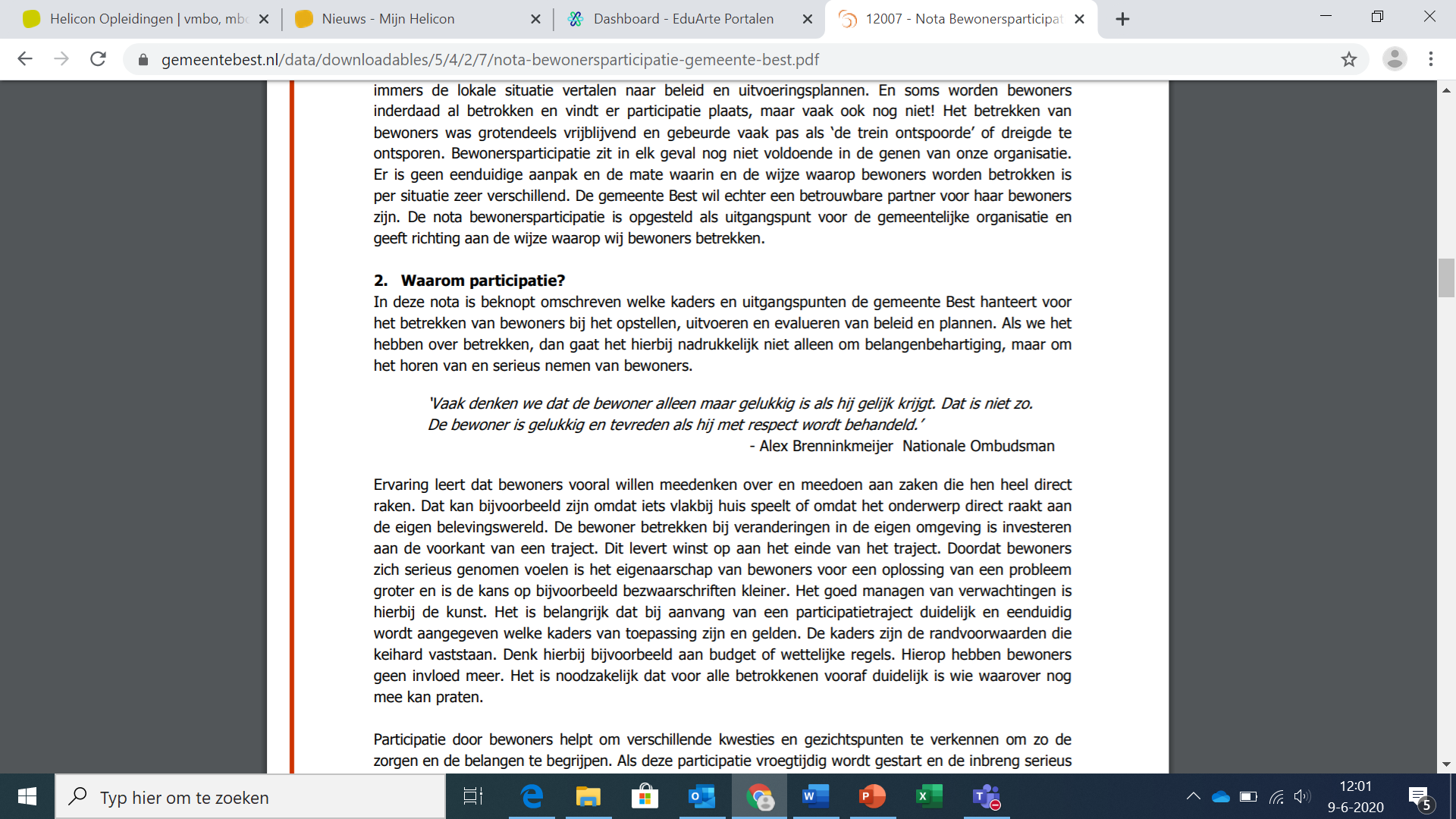 Waarom wil een Gemeente bewoners betrekken?!
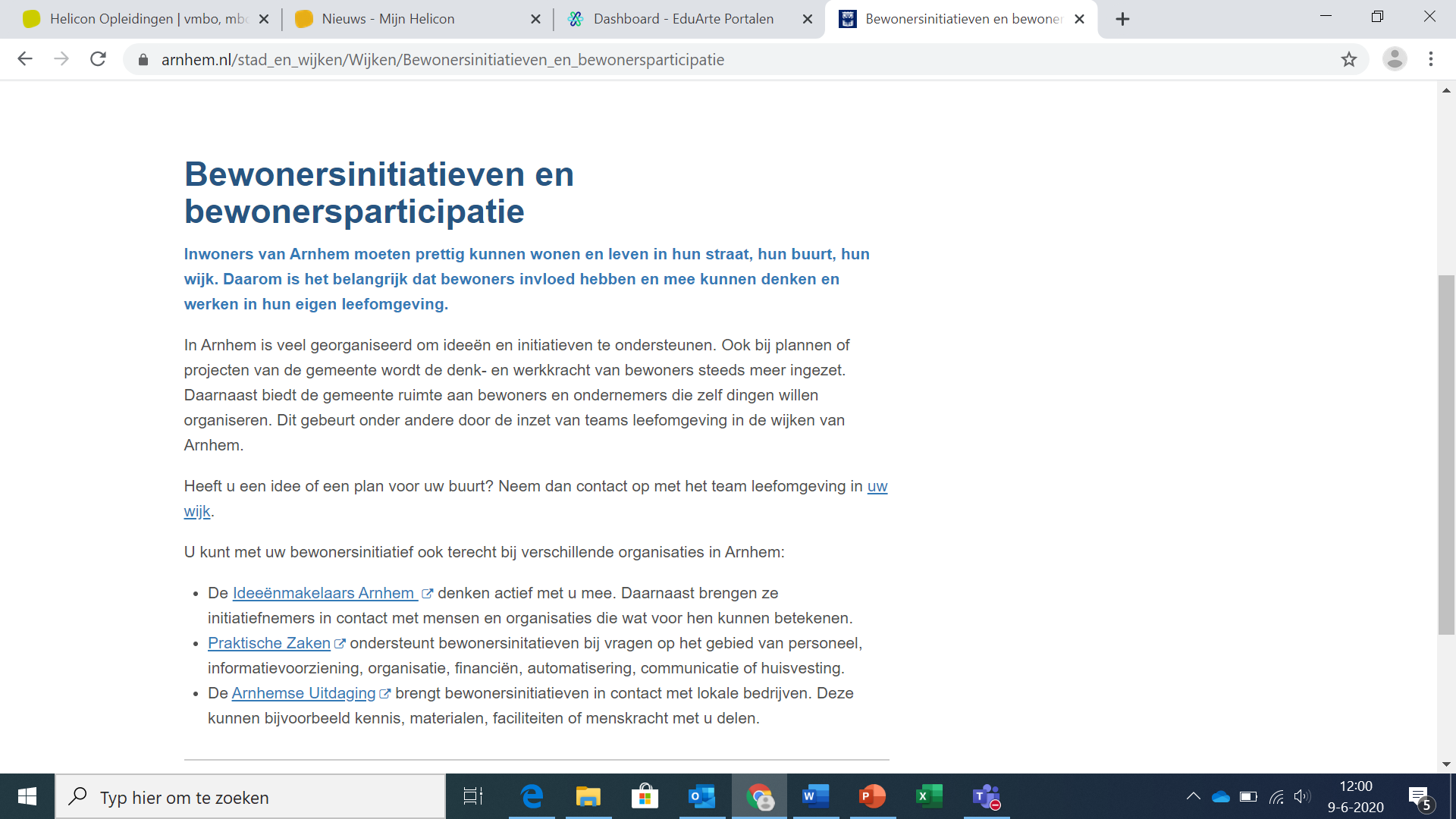 De Gemeente kan hierin samenwerken met organisaties:
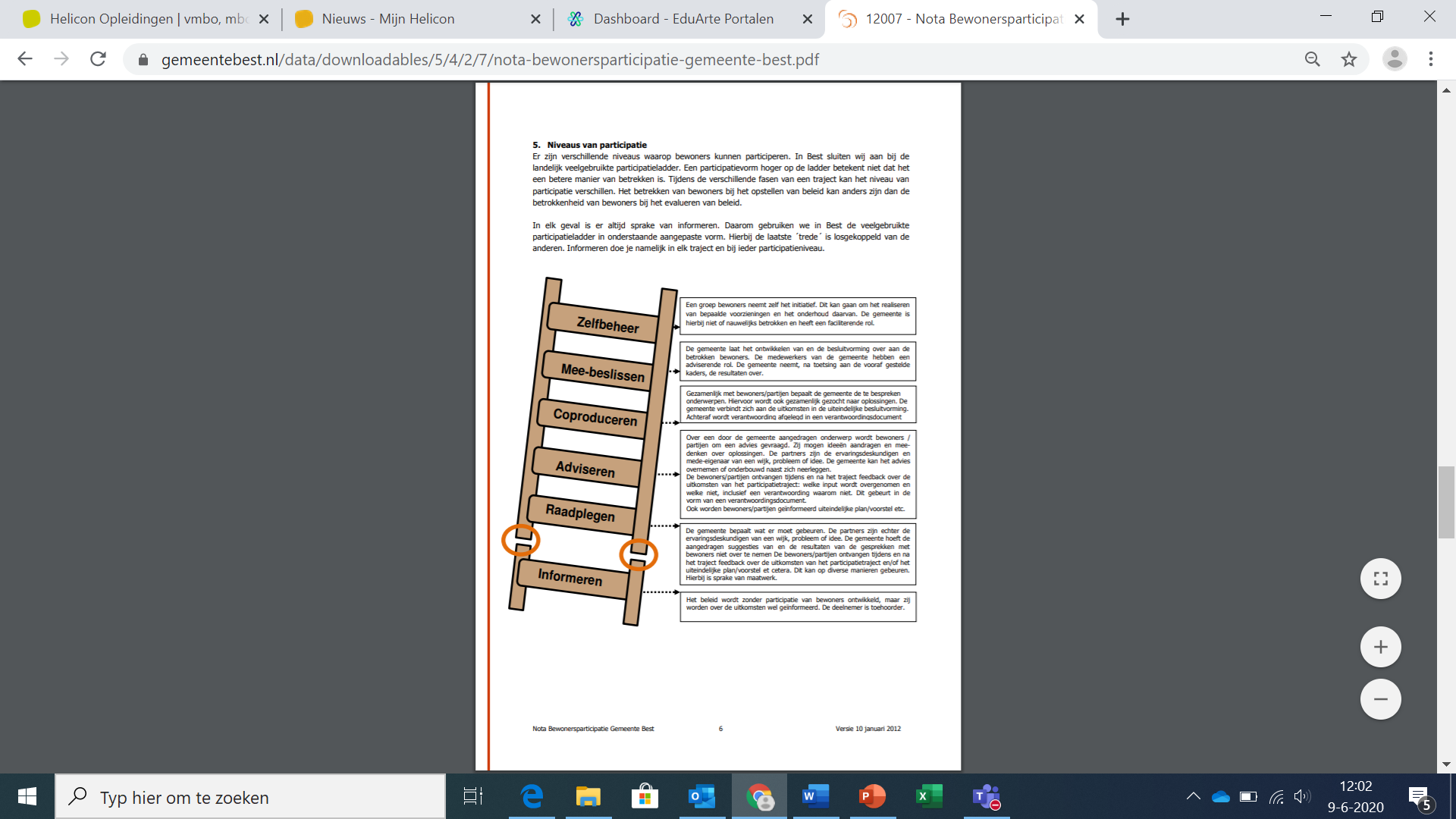 Hoe worden bewoners betrokken:
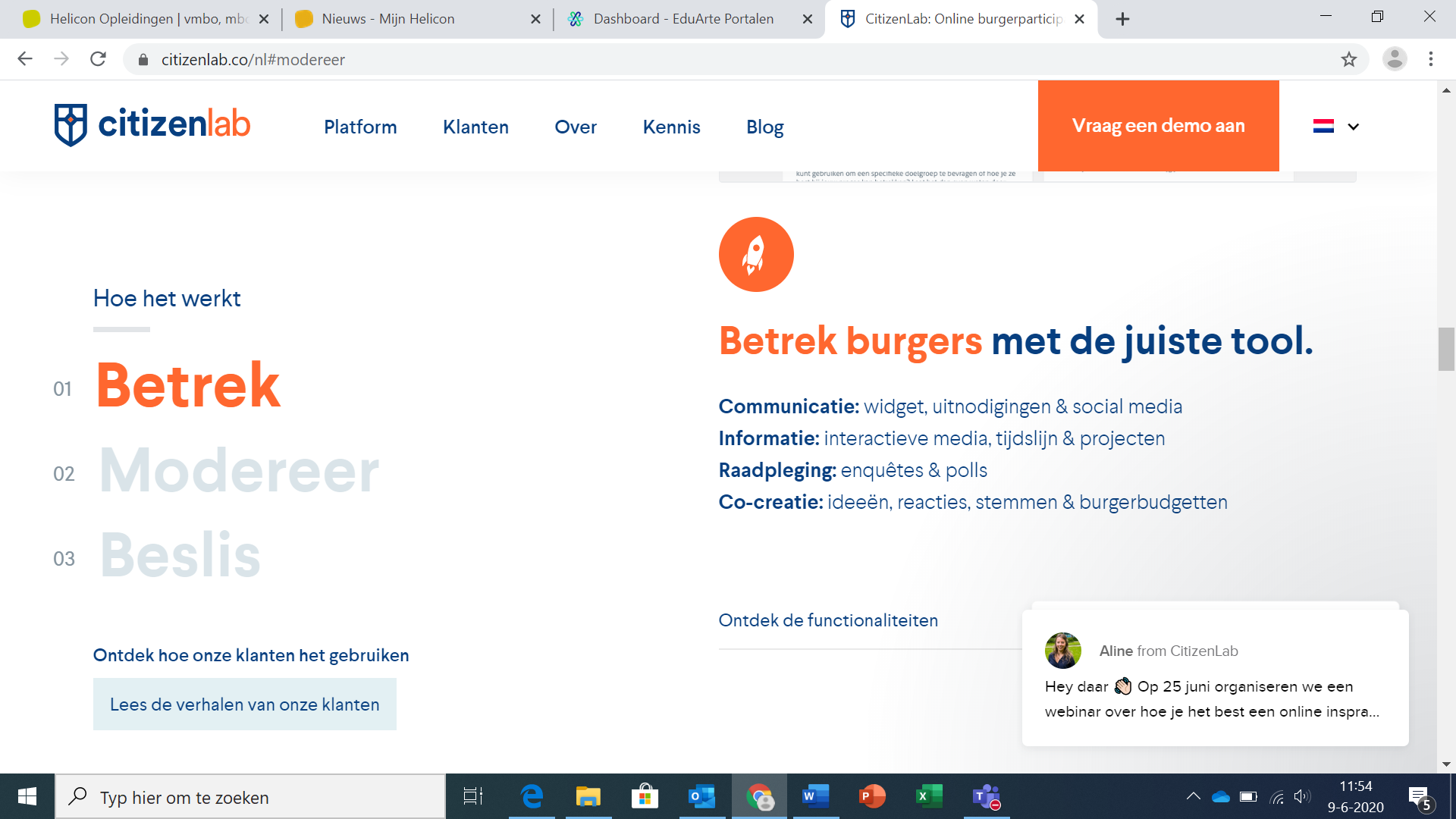 En gebruik maken van allerlei tools:
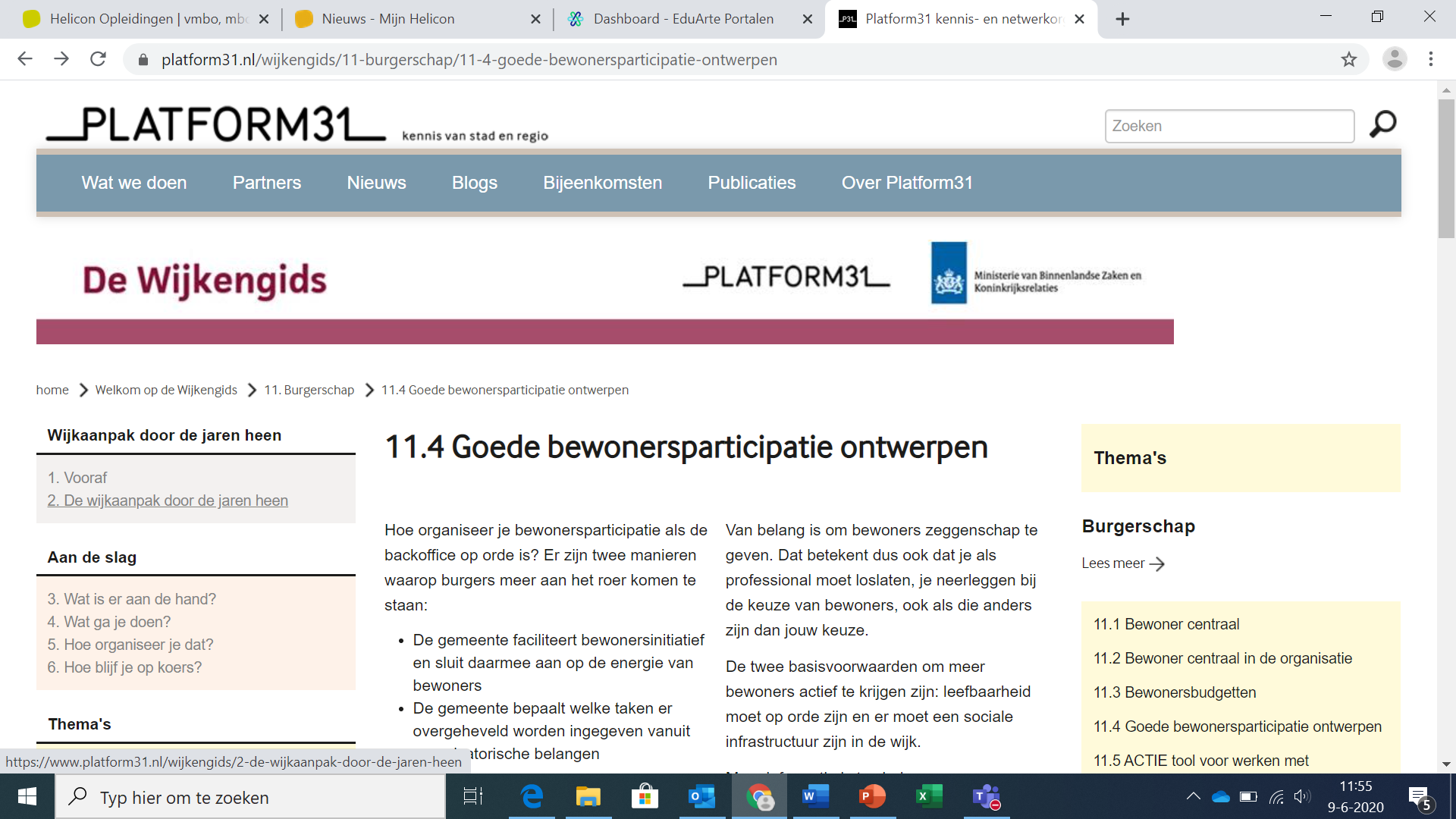 Er zijn veel organisaties die participatie onderzoeken en ondersteunen:
Werkvormen voor participatie: hoe doe je dat?!
Bewonersparticipatie
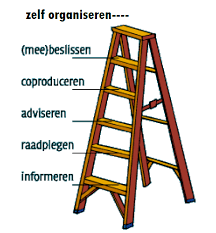 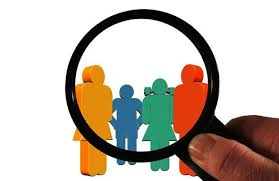 Werkvormen: zie de link in Wiki bij les 5!
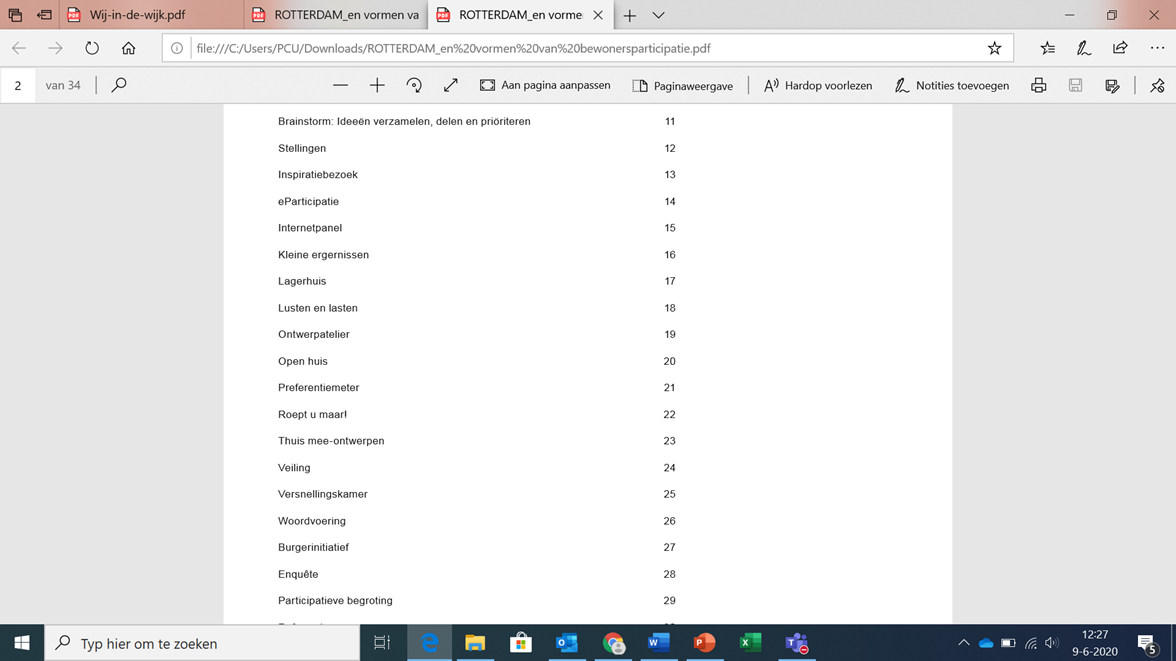 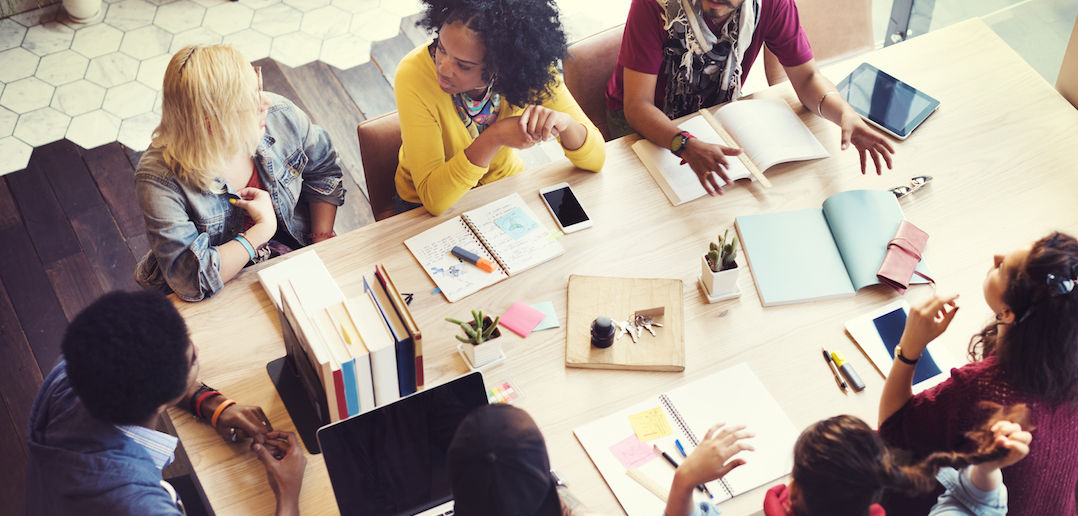 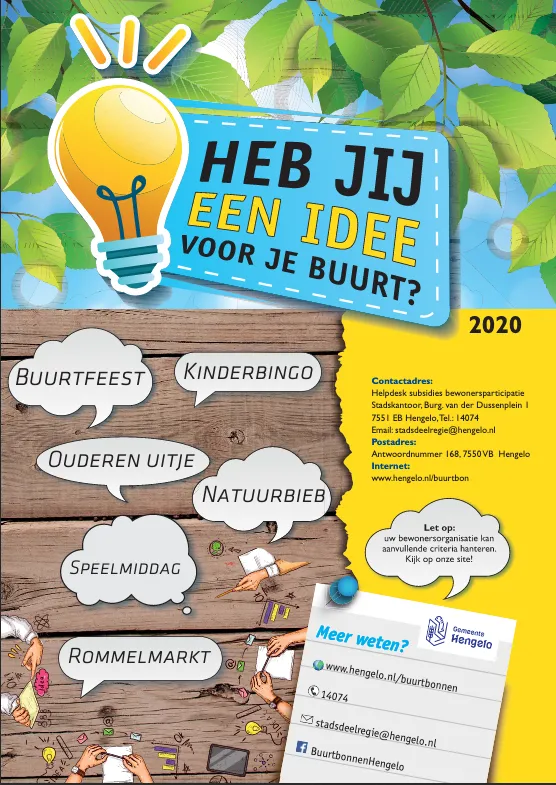 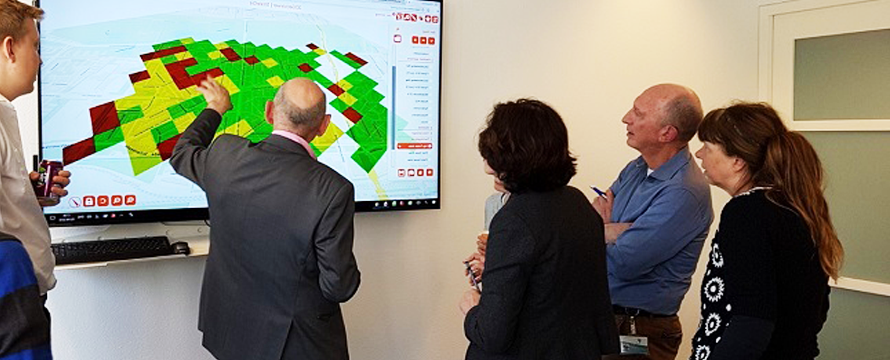 Opdracht
Bespreek de input van deze les in je IBS-groep  en maak een duidelijk plan voor de participatie van een specifieke doelgroep. Neem daar de volgende vragen mee: 

De doelgroep: richten jullie je op een speciale doelgroep (bv. jongeren) of ook de omwonenden?
Bij welke fase van het proces willen jullie deze doelgroep betrekken? (denk aan het proces, slide 20) 
In welke mate willen jullie deze doelgroep betrekken (denk aan de ladder, slide 20) 
Welke werkvormen passen hierbij en willen jullie gaan inzetten?
Hoe gaan jullie dat in een planning zetten?
Wat moet jullie er verder nog voor uitzoeken of regelen? 

Je kunt hieraan nu gaan werken; de volgende les starten we met korte terugkoppeling uit iedere groep.
Dat was het weer voor deze week!
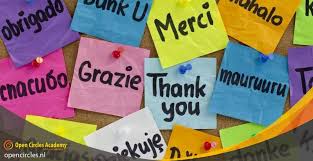 Succes met de opdracht en fijne week nog.